ФИЗИКА  9
Магнитное поле и его графическое изображение. Однородное и неоднородное магнитные поля.
Учитель физики
МБОУ СОШ  «КвантУм» 
г. Звенигорода
Редченко Ирина Валерьевна
Что вы знаете о магнитном поле?
2
3
1
Магнитное поле порождается …
Магнитное поле можно обнаружить с помощью …
Гипотеза Ампера
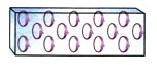 Магнитные линии
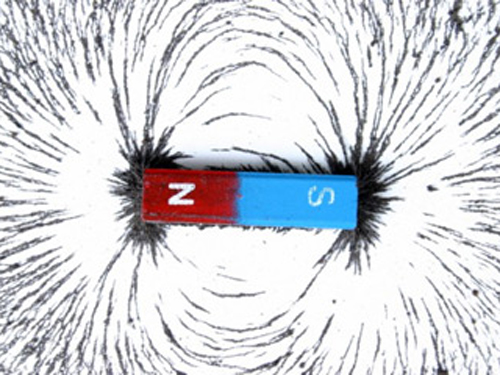 Магнитное поле и его графическое изображение
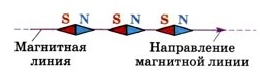 – это…
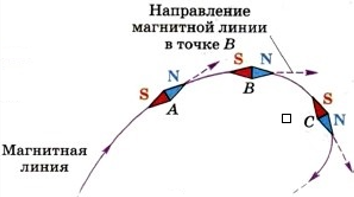 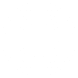 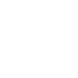 за направление магнитных линий принимают…
Lorem ipsum
Lorem ipsum
Магнитные
 линии
Lorem ipsum
Lorem ipsum
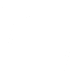 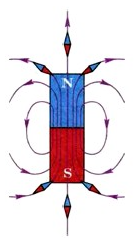 замкнуты 
(не имеют …)
Условные обозначения, принятые для изображения магнитных линий
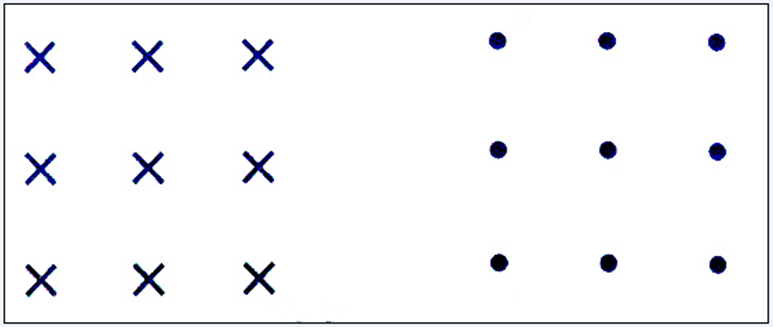 От нас (за чертеж)
От нас (за чертеж)
Магнитное поле бывает
однородное    и      неоднородное
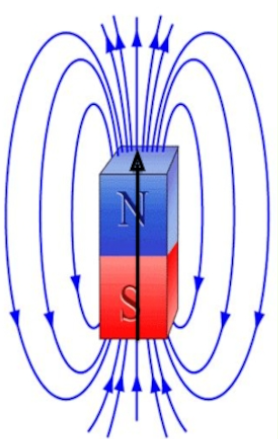 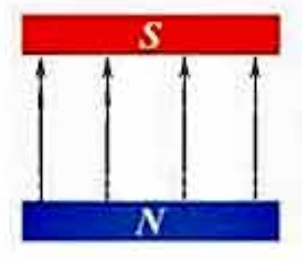 Магнитное поле бывает
однородное    и      неоднородное
искривлены
прямые
___________   Силовые линии    ___________
___________     Густота линий     __________
Сила действия поля на магнитную стрелку
   в разных точках поля
___________                                  __________
одинаковая
различная
одинаковая
различная
Подведем итоги
Что является источником магнитного поля? 
Чем создаётся маг­нитное поле постоянного магнита? 
Что такое магнитные линии? Что принимают за их направление в какой-либо её точке? 
Как рас­полагаются магнитные стрелки в магнитном поле, линии которого прямолинейны; криволинейны? 
0 чём можно судить по картине линий магнитного поля? 
Какое магнитное поле — однородное или неоднородное — образуется вокруг полосового магнита; вокруг пря­молинейного проводника с током; внутри соленоида, длина которого значительно больше его диаметра? 
Что можно сказать о модуле и направлении силы, действующей на магнитную стрелку в разных точках неоднородного магнитного поля; однородного магнитного по­ля? 
Чем отличается расположение магнитных линий в неоднород­ном и однородном магнитных полях?
Домашнее задание
§ 34
Упр. 31
РЕСУРСЫ
Физика 9 класс: учебник для общеобразоват. учреждений./ А.В. Перышкин, Е.М. Гутник – М.: Дрофа, 2019г.
Физика.9 кл. Методическое пособие/ Е.М. Гутник ,О.А. Черникова. –  М.: Дрофа, 2016
Шаблон презентации с сайта presentation-creation.ru
 Ресурсы  сети Интернет